Desafíos de la Educación Media Superior, con énfasis en la profesionalización docente y trabajo colegiado
Dr. Rodolfo Tuirán
6 de octubre de 2014
Principales desafíos de la educación media superior
Principales desafíos de la educación media superior
6
1
7
2
8
3
9
4
10
5
El desafío de la cobertura
El desafío de la cobertura: 
Alcanzar 80% de cobertura escolarizada
Para alcanzar una cobertura escolarizada de 80% es necesario incrementar 14 puntos porcentuales en seis años, lo que significa aumentar la matrícula en alrededor de 877 mil estudiantes (25% más que lo logrado en la administración anterior).
Estrategias para aumentar la matrícula y la cobertura de la educación media superior
[Speaker Notes: Trayectoria por total (números absolutos opciones 877 mil, o bien matrícula total)
Ajusta a datos reales 2012 – 2013 y 2013 – 2014 y proyectar próximos escolares, basados en datos reales. 

69.9 Tuirán dice que 69.4]
Estrategias para impulsar el crecimiento de la matrícula y la cobertura de la EMS
Estrategias
Creación de nuevos Planteles  y ampliación de los existentes


Aprovechamiento de la capacidad instalada


Impulso a la modalidad no escolarizada

Disminución del abandono escolar

Aumento de las tasas de transición de la secundaria  al bachillerato
Fondo de Inversión en Infraestructura
1,200 millones en 2013
2,000 millones en 2014
Creación del Telebachillerato Comunitario
Creación de la Prepa en Línea SEP en 2014.
Impulso al «Movimiento contra el abandono escolar» desde 2013
Impulsar el aumento de las tasas de transición entre los beneficiarios del Programa Oportunidades desde 2013
El desafío del abandono escolar
2. El desafío del abandono escolar:
Tasas de asistencia escolar por edad
A partir de los 15 años disminuye aceleradamente la asistencia escolar
Fuente: Estimaciones de la SEMS, con base en la Encuesta Nacional de Ocupación y Empleo ENOE, II trimestre 2012.  INEGI
2. El desafío del abandono escolar:
Reducir la tasa de deserción de 15% en 2012 a 9% en 2018
Tasa de abandono
3 ideas para combatir el abandono:

El abandono no es un hecho inevitable.

Se puede y se debe hacer algo contra el abandono para prevenirlo.

Diversas causas operan en el ámbito escolar.
Meta: Disminuir la tasa de abandono de 15 a 9%
2. El desafío del abandono escolar:
Las ACADEMIAS pueden ser clave para detener el abandono
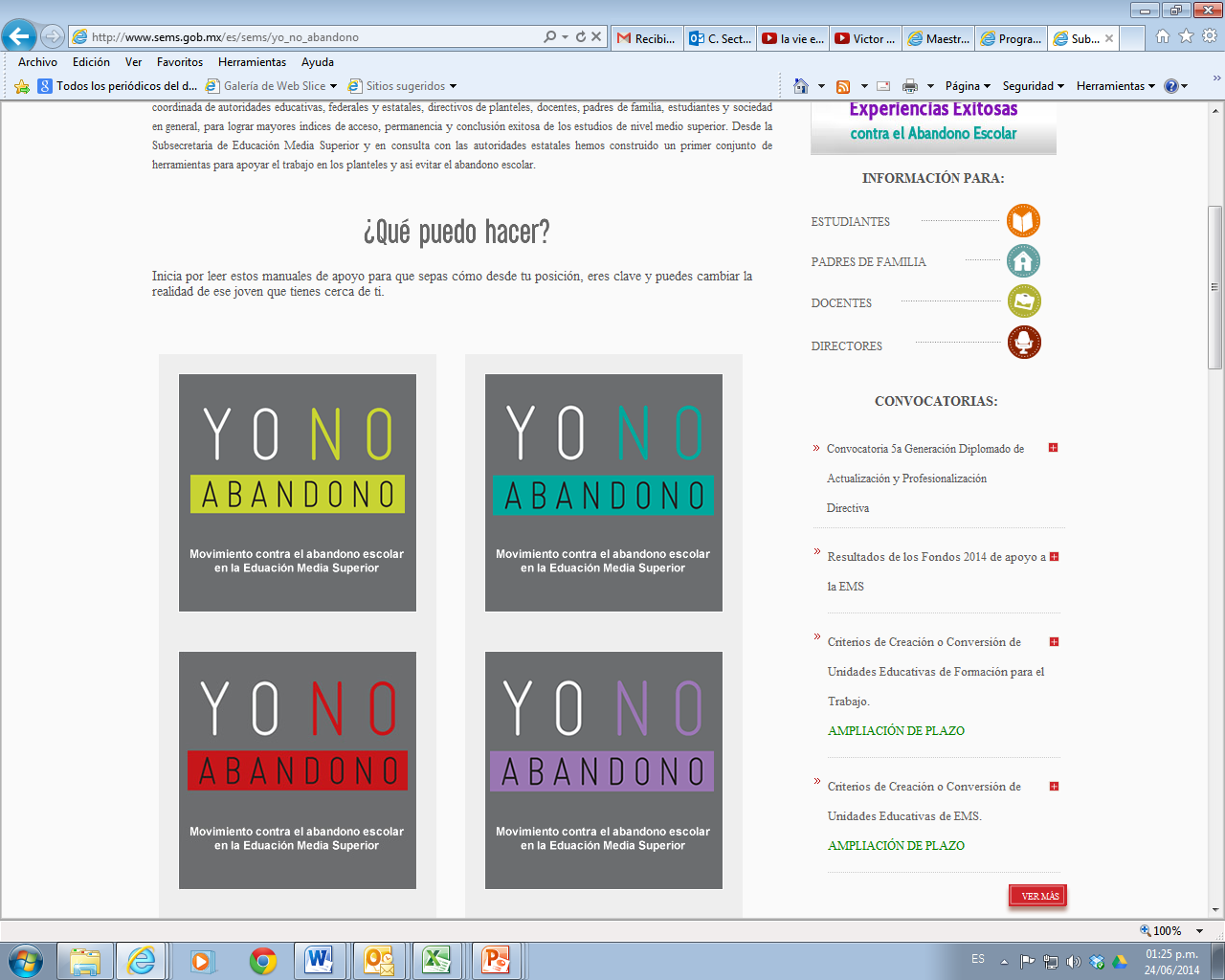 1. Promover uso de la Caja de Herramientas
2. Establecer plan de acción
3. Establecer un seguimiento sistemático de jóvenes en riesgo
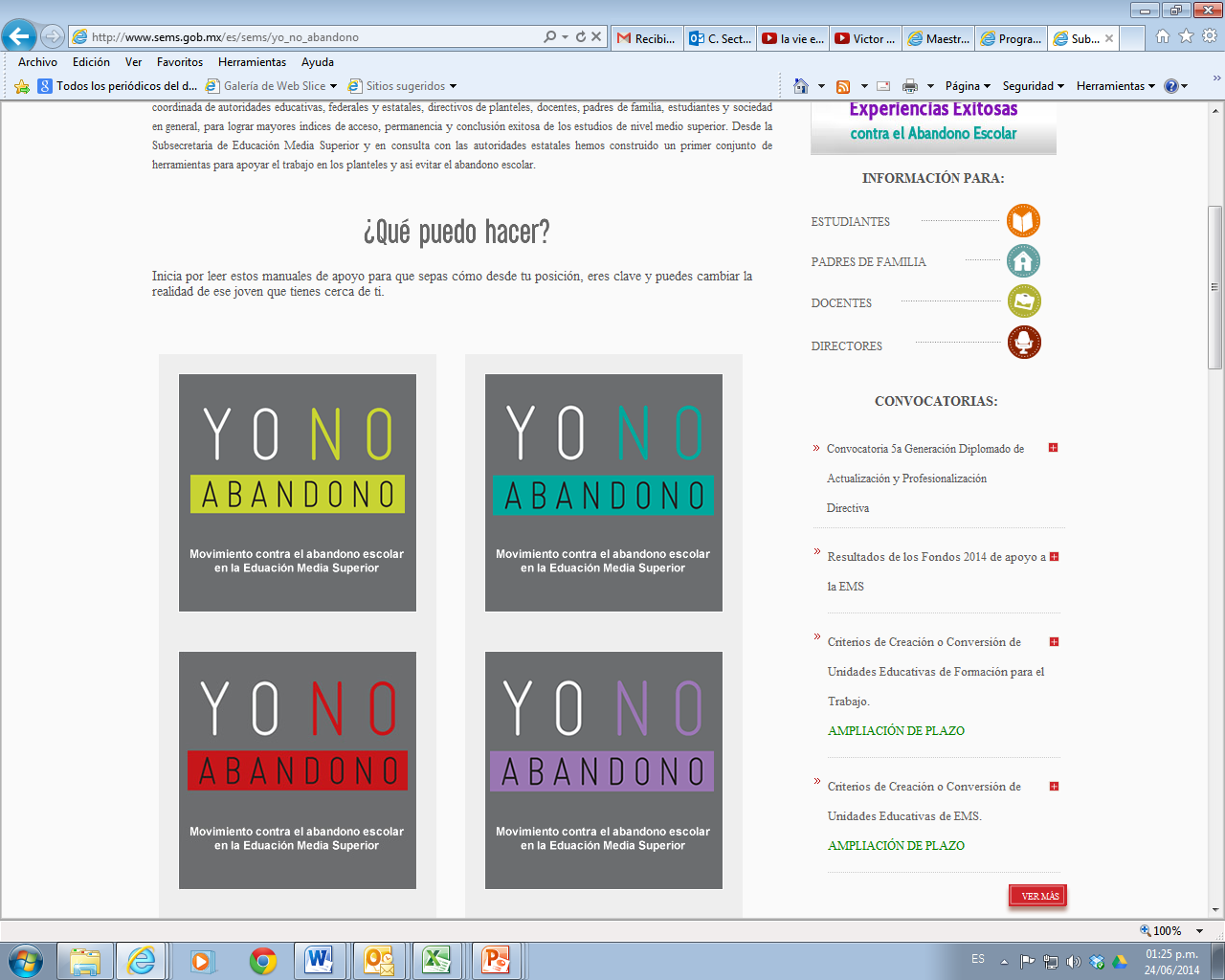 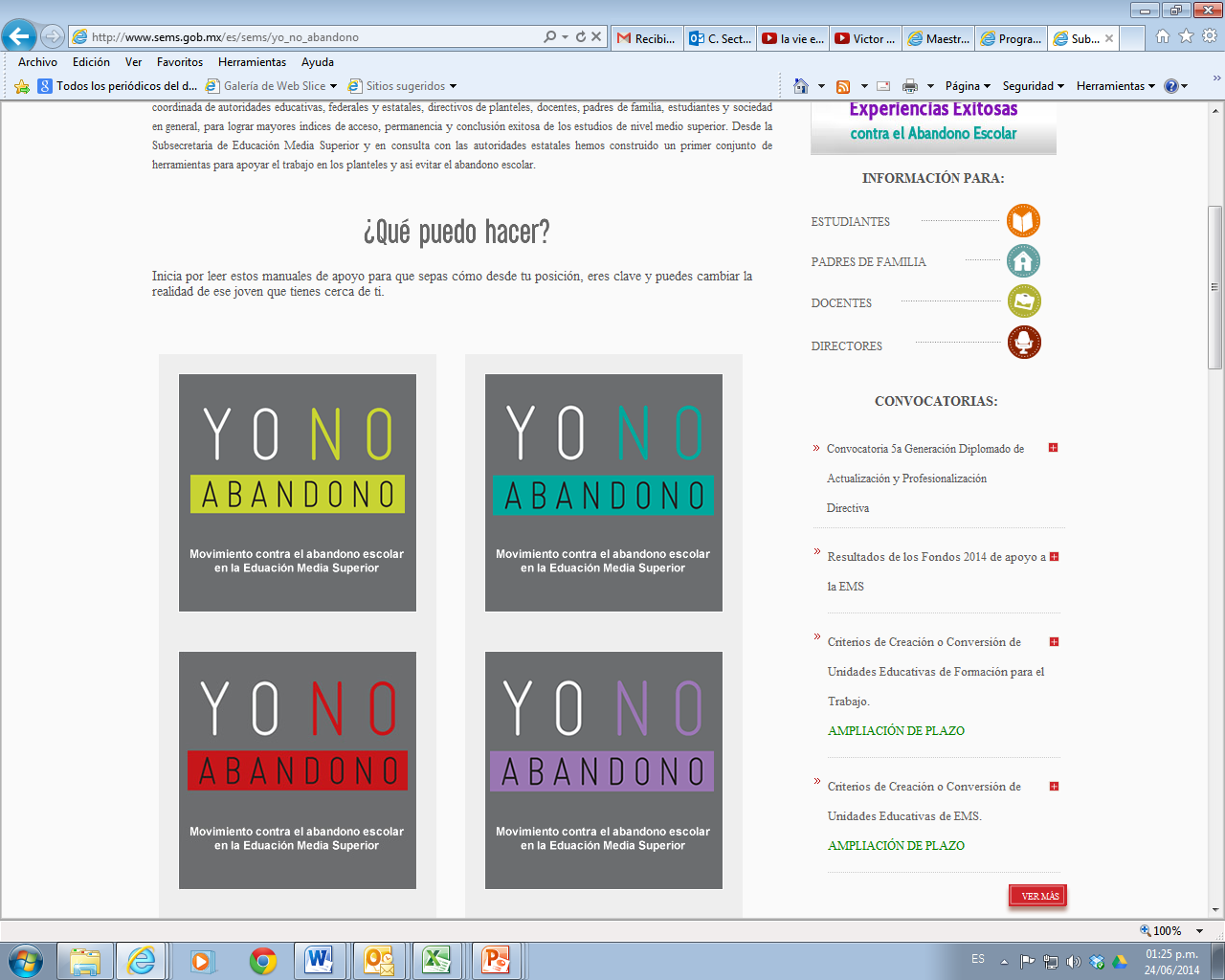 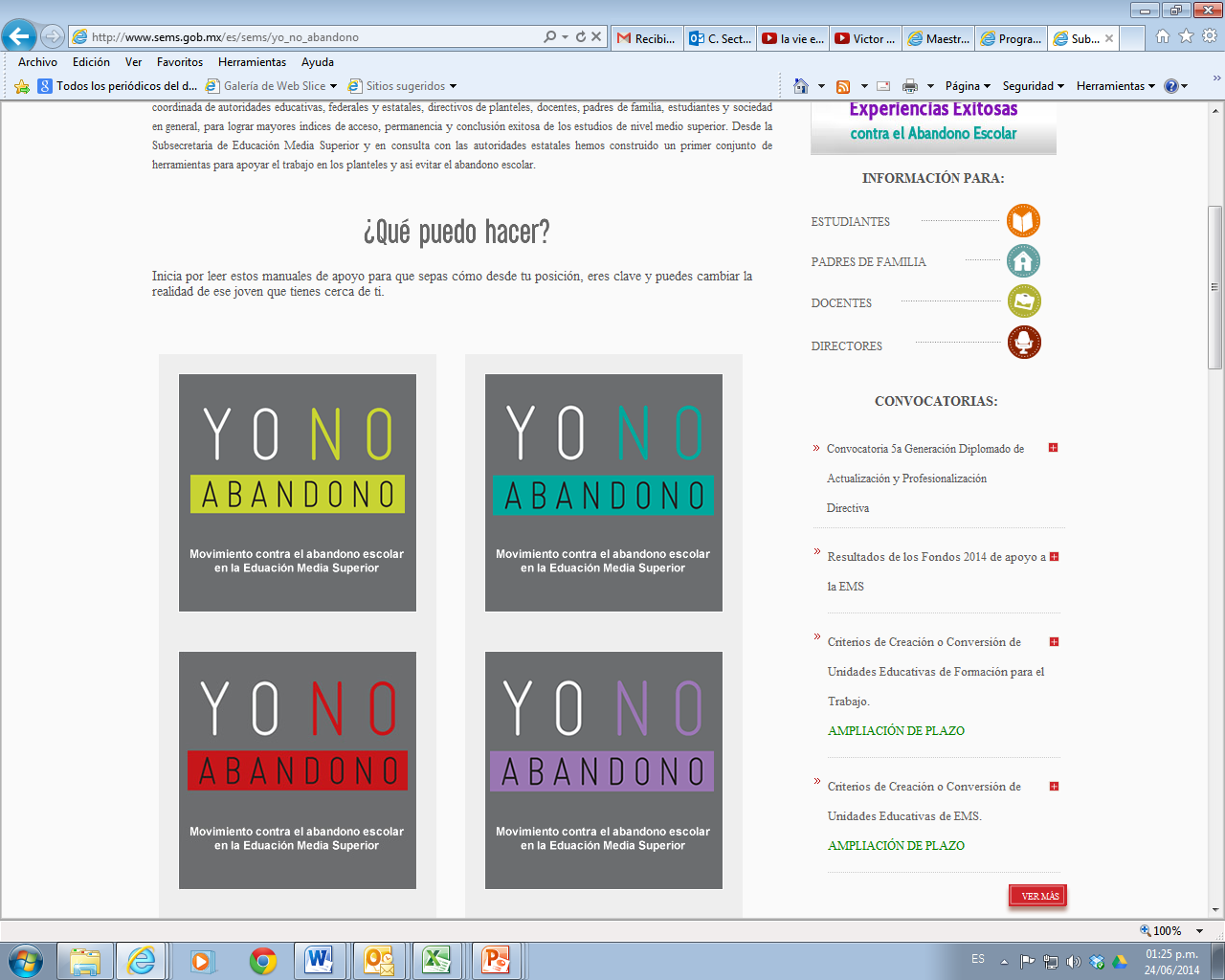 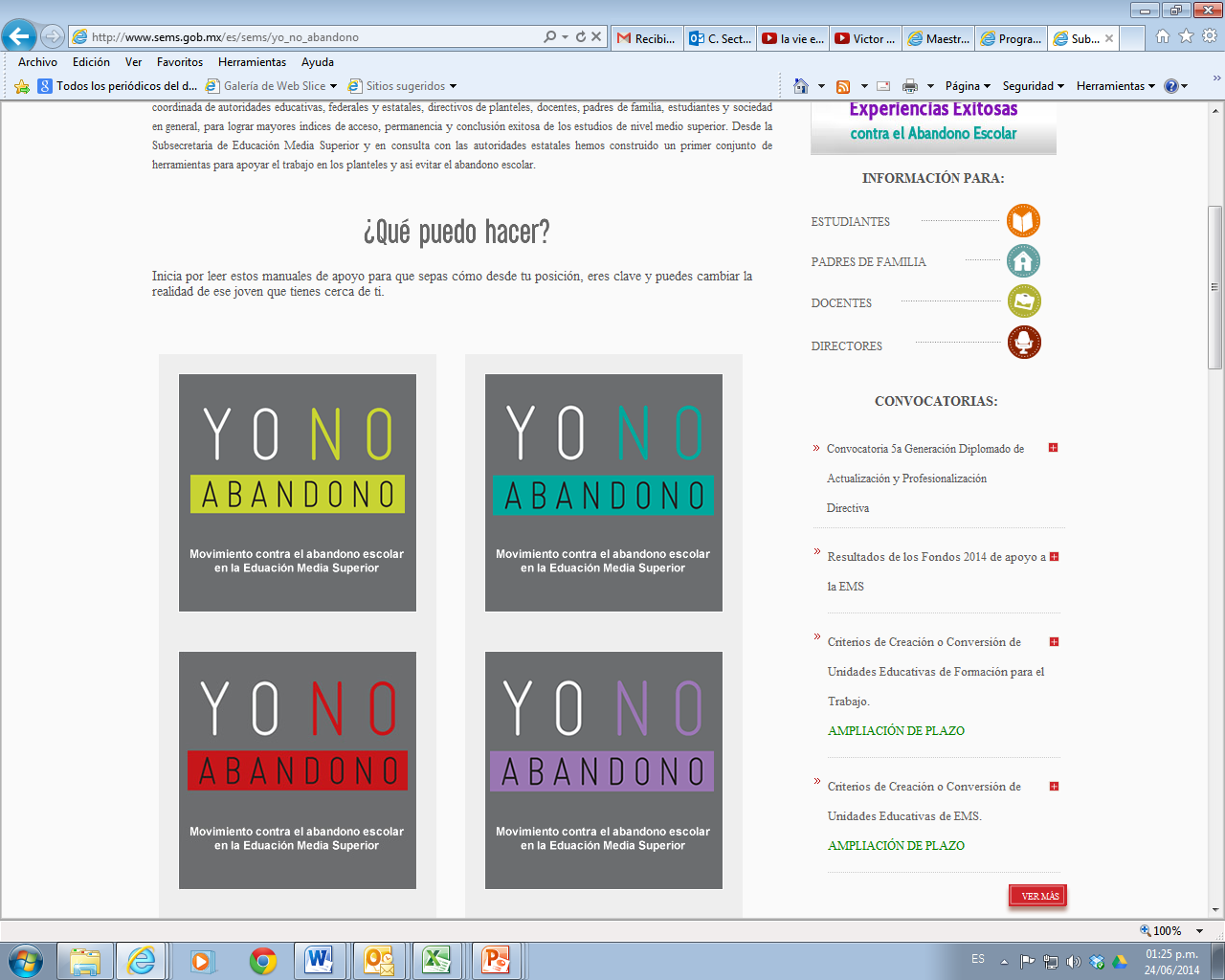 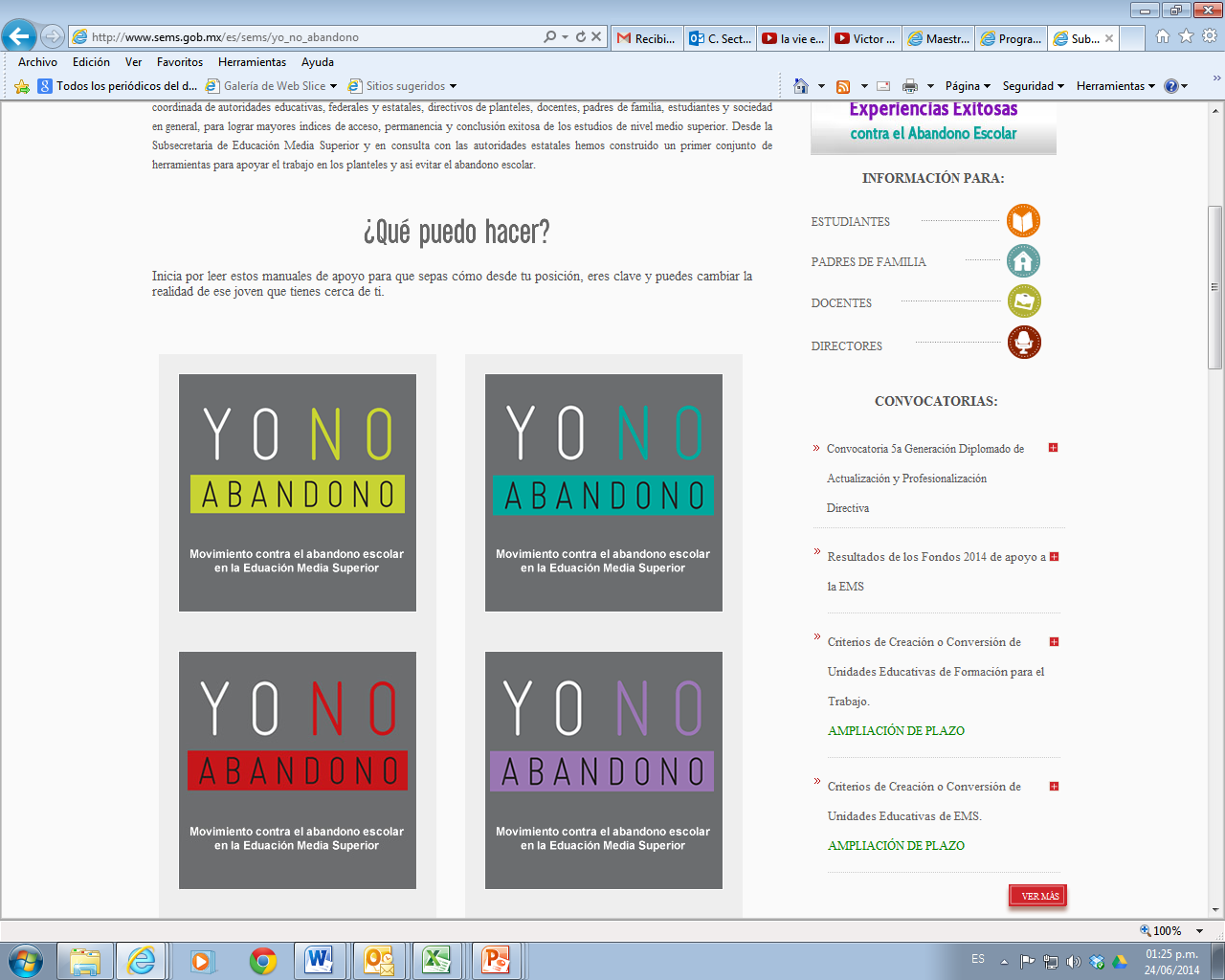 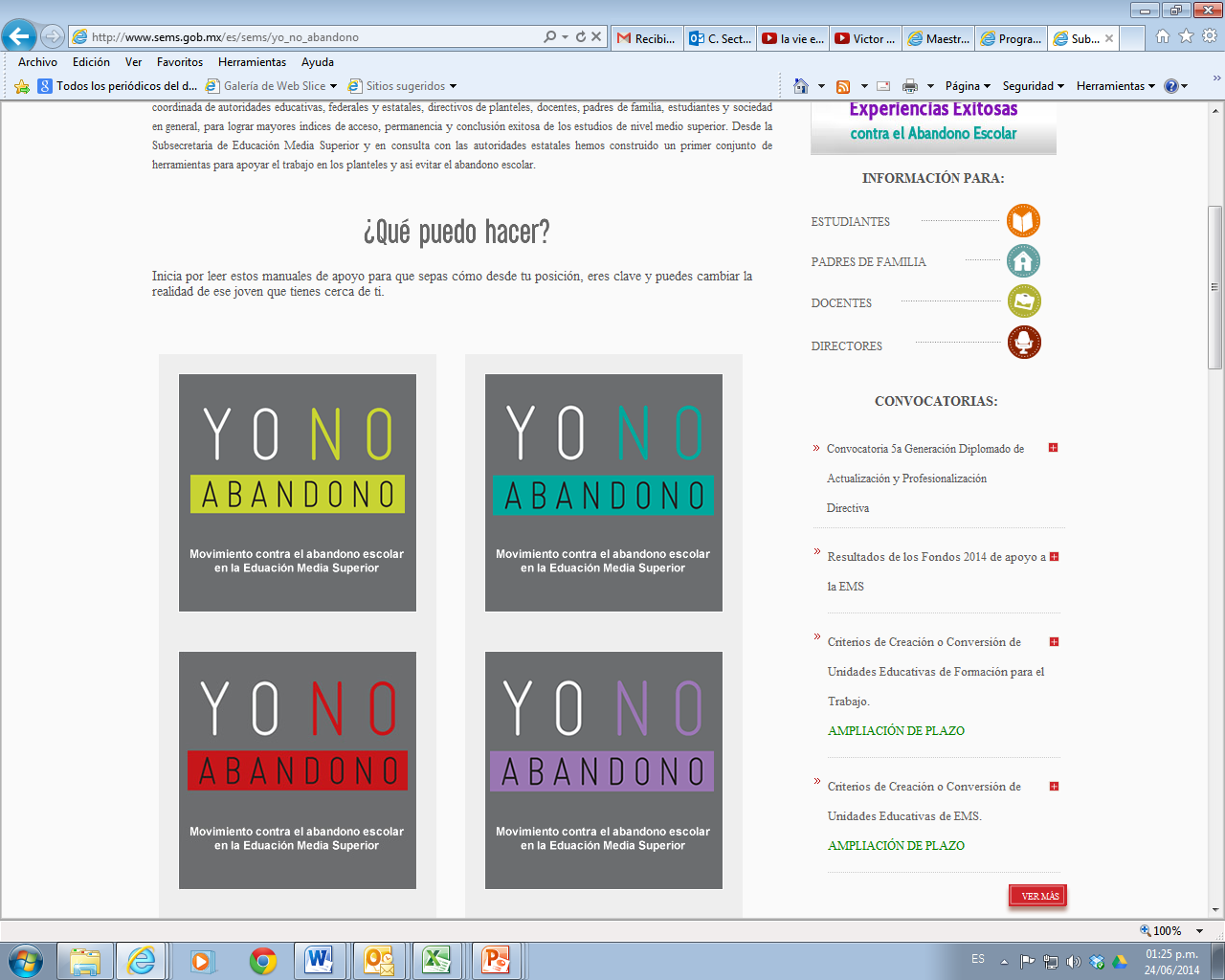 5. Para acompañar las decisiones de los estudiantes
1. Para prevenir riesgos del abandono escolar
6. Para orientar a los alumnos para construir su plan de vida y carrera
2. Para recibir a los nuevos estudiantes
3. Para impulsar nuevos hábitos de estudio
4. Para impulsar la tutoría entre pares
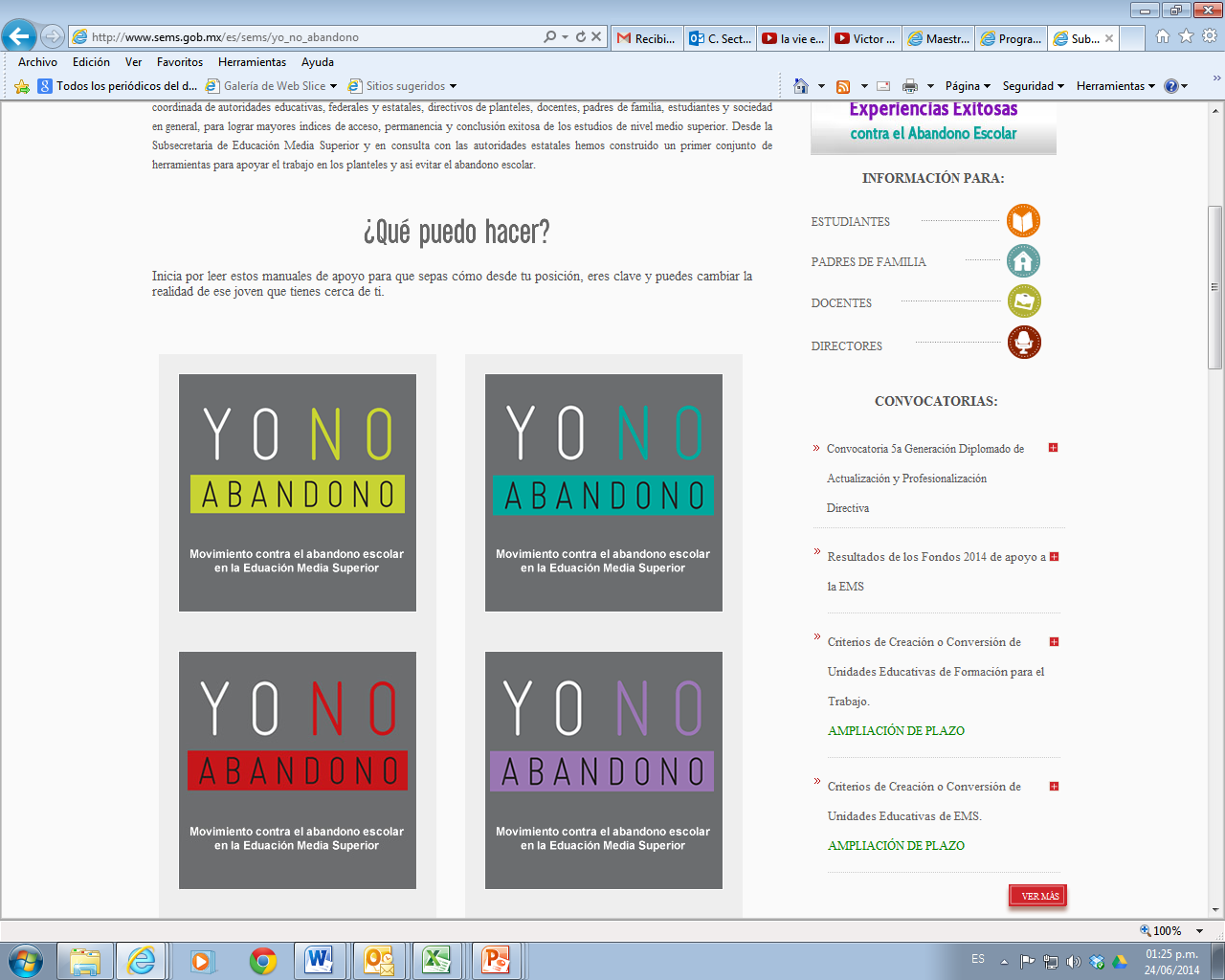 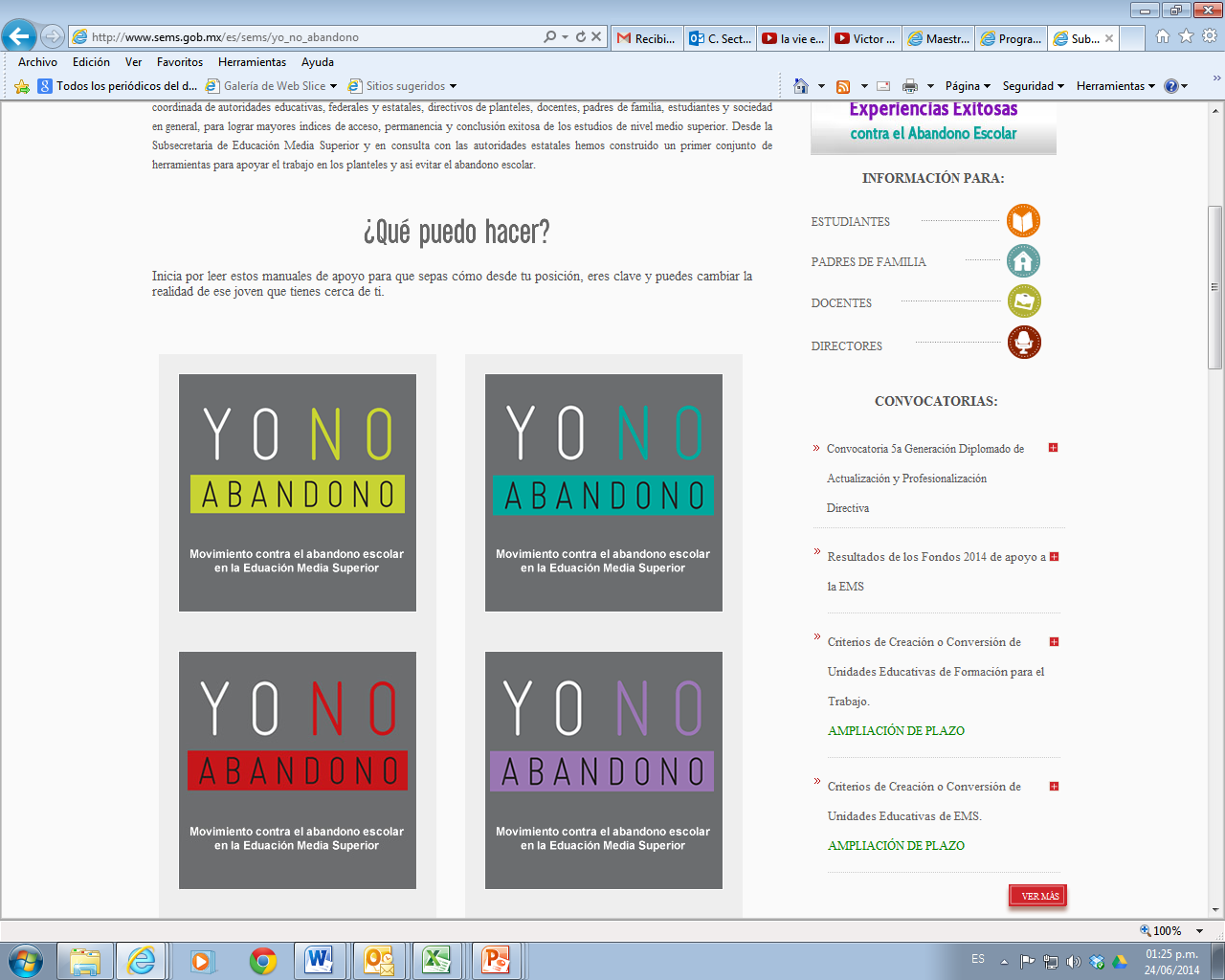 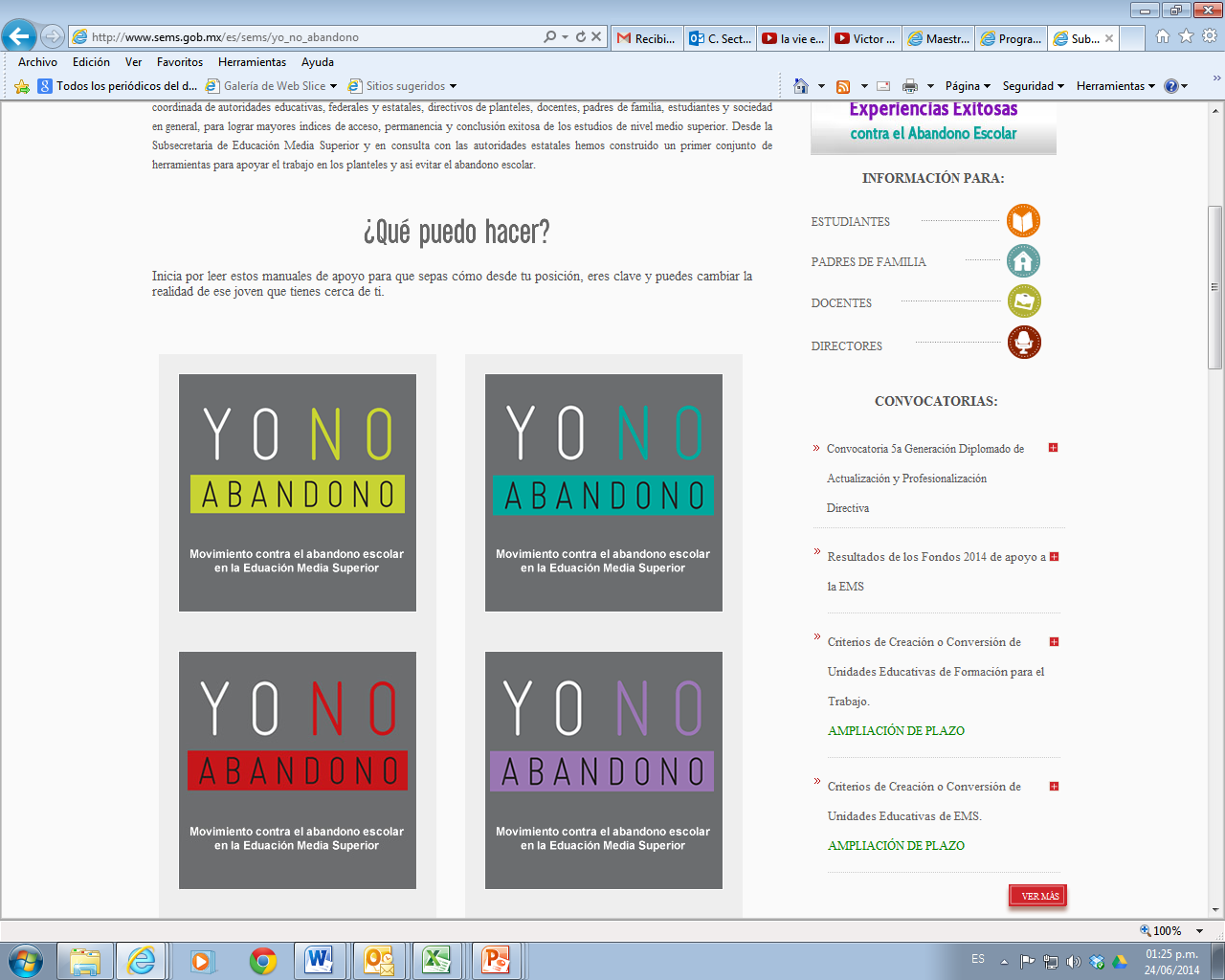 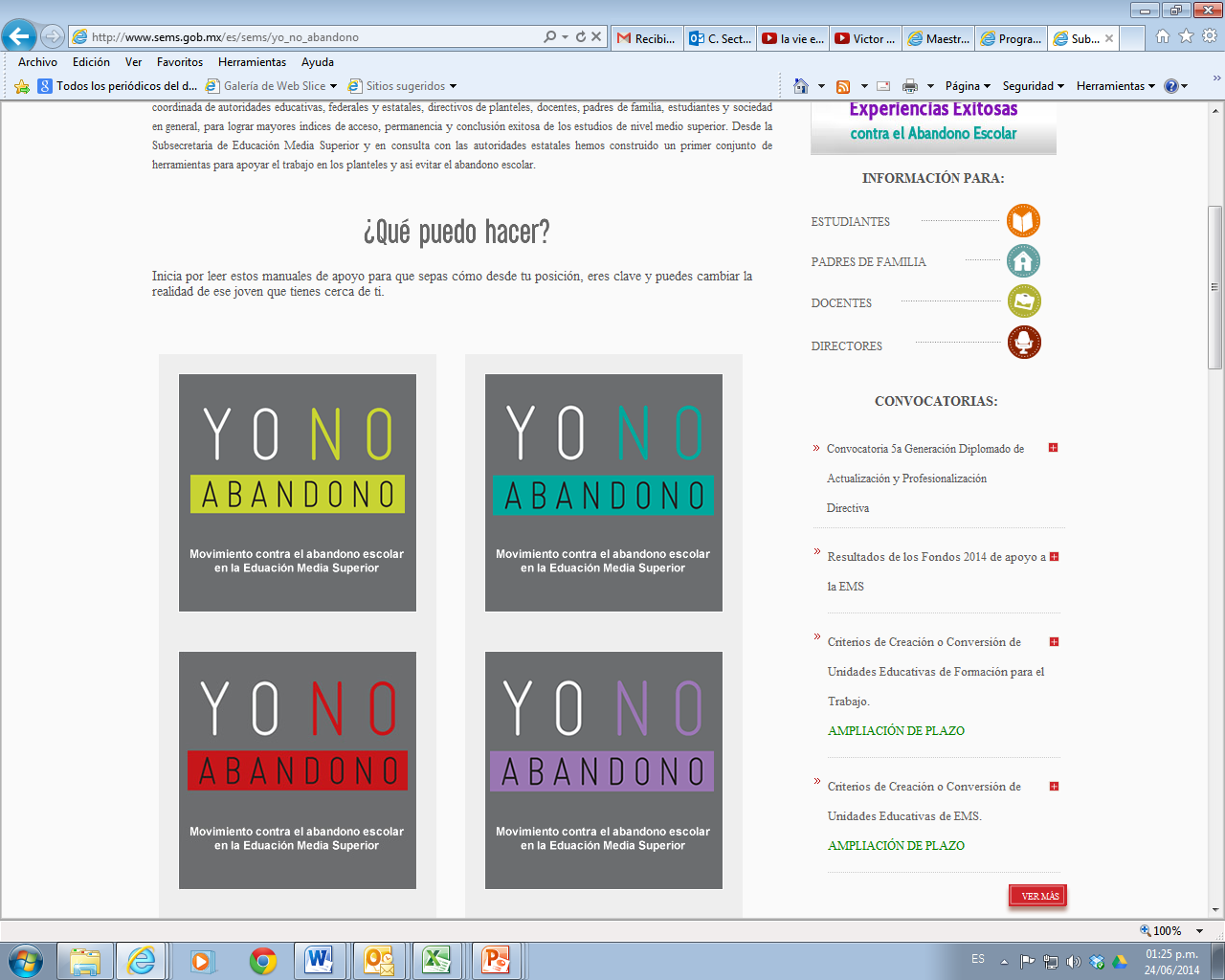 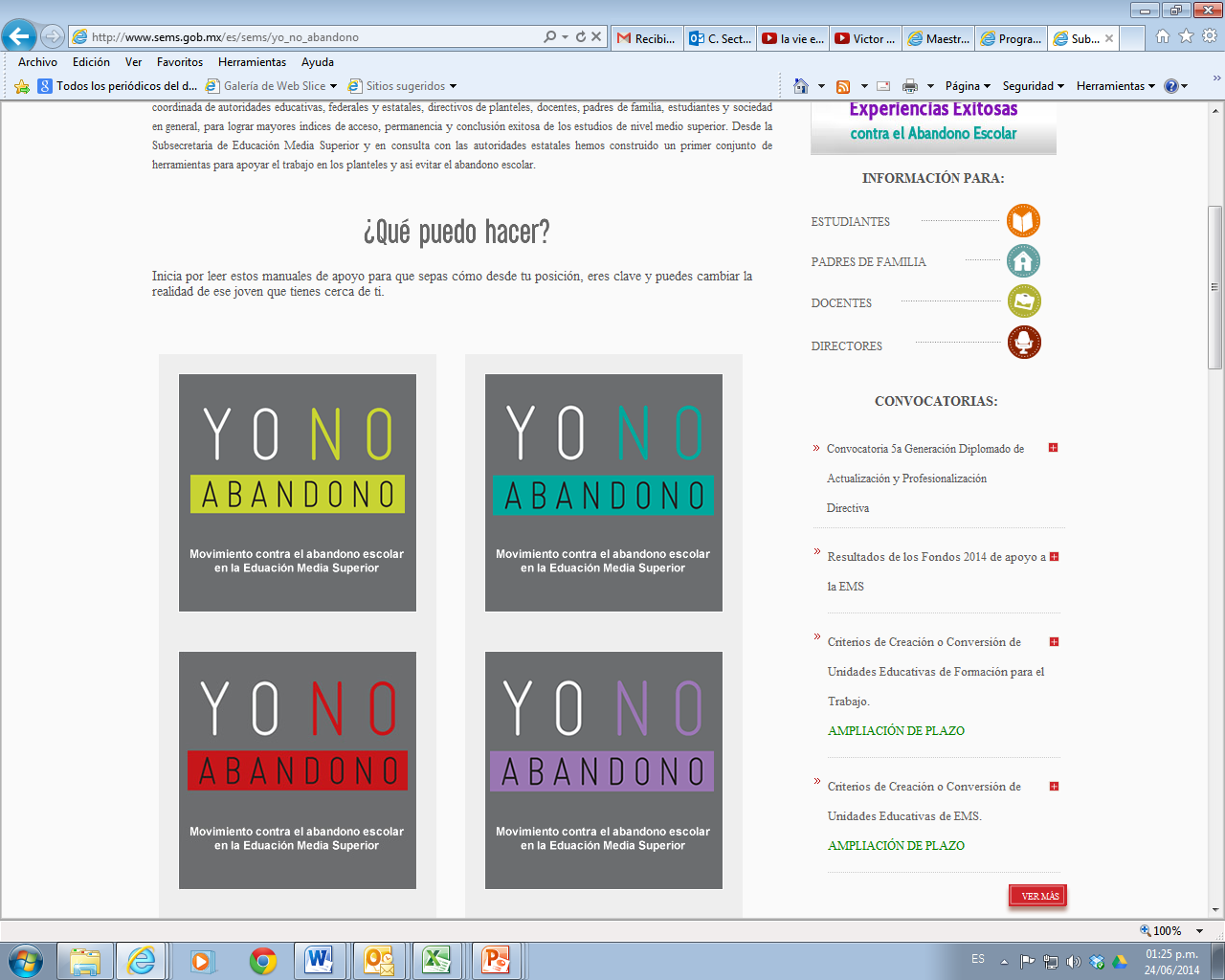 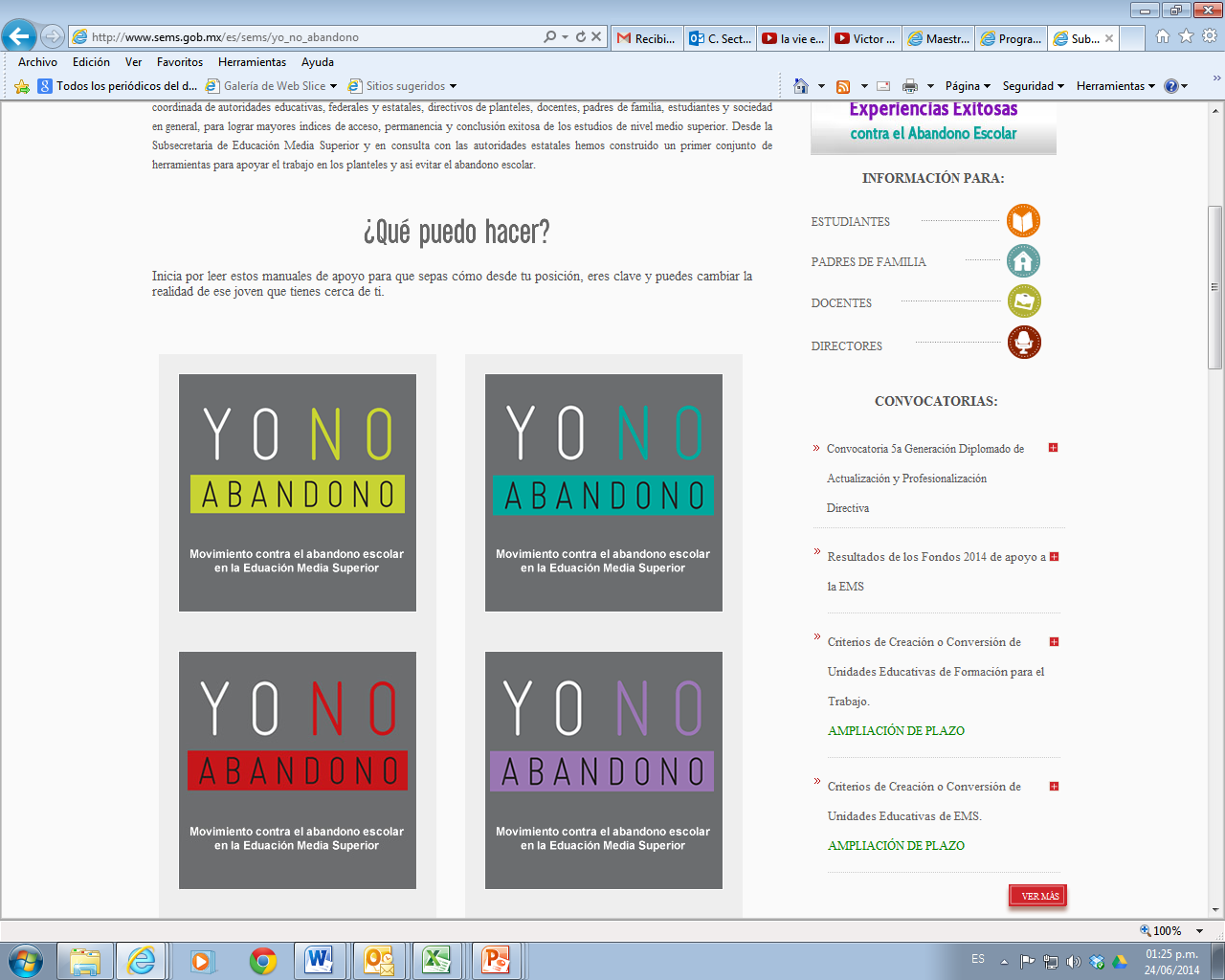 12. Del proceso de planeación participativa
9. Para ser un mejor tutor
11. Para el desarrollo de las habilidades socioemocionales
10. Redes sociales y su aprovechamiento para prevenir el abandono escolar
7. Orientación educativa
8. Para dialogar con los padres
El desafío de la equidad y la inclusión
3. El desafío de la equidad y la inclusión
La proporción de estudiantes matriculados provenientes de los primeros cuatro deciles de ingreso disminuye significativamente en los niveles educativos superiores.
Fuente: SEMS, con base en: INEGI, Encuesta Nacional de Ingresos y Gastos de los Hogares (ENIGH).
3. El desafío de la equidad y la inclusión
Instrumentos para la inclusión y la equidad
Flexible
Se entregan más de 2 millones de becas por año de desventaja.
Pertinente
Sólida Formación docente
Otros instrumentos de equidad e inclusión
MULTILINGÜE
Bachillerato Intercultural
Impulsar los CAED y los Bachilleratos Interculturales
Prospera
Fuente: SEP, SEMS.
El desafío del aprendizaje de los estudiantes
4. El desafío del aprendizaje de los estudiantes:
Resultados de la prueba PISA
Los aprendizajes son insuficientes, desiguales e inadecuados.
30.9
0.6
4.3
Porcentaje de estudiantes, resultados en Matemáticas
PISA 2012.
3.7
23.9
5 y 6
4
13.1
21.4
3
27.8
14.7
2
54.8
31.9
1
54.7
6.4
22.8
Menor a 1
2.7
México
Corea del Sur
9.1
Fuentes: OECD/PISA 2009.   INEE: 2012
4. El desafío del aprendizaje de los estudiantes:
Resultados de la prueba ENLACE
4. El desafío del aprendizaje de los estudiantes:
Las ACADEMIAS deben promover el uso de apoyos para docentes
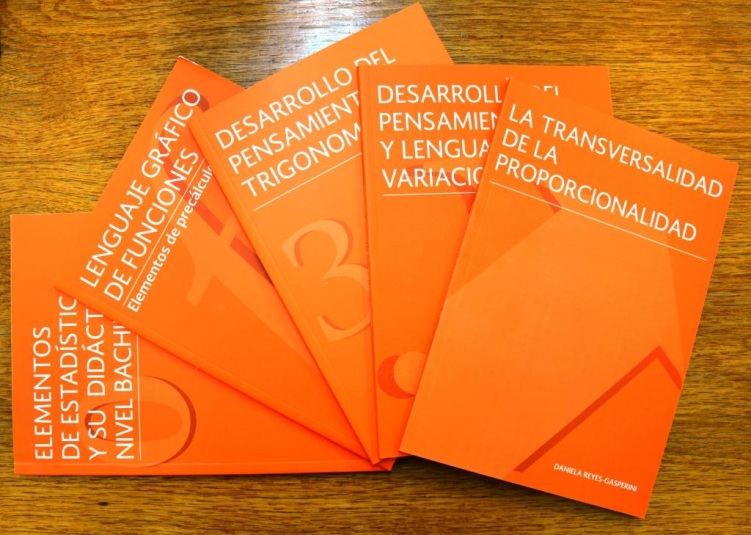 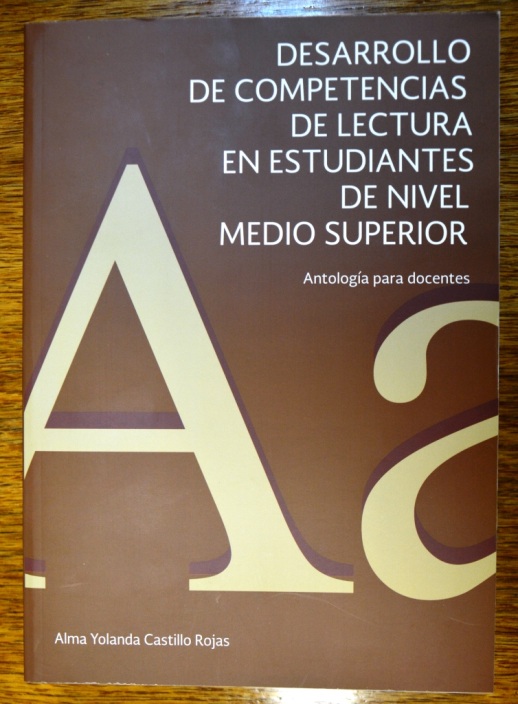 El desafío de la calidad de los servicios educativos
5. El desafío de la calidad de los servicios educativos
De los más de 15 mil planteles públicos y particulares, alrededor de 1,000 pertenecen al Sistema Nacional de Bachillerato. 

El número de planteles en el SNB en diciembre de 2012 era sólo de 226. 
La proporción de la matrícula en el padrón de calidad (SNB) pasó de 4.2% en 2012 a 22.5% en 2014.
Meta alcanzada en junio 2014: 22.5%
5. El desafío de la calidad de los servicios educativos
Las ACADEMIAS deben ser corresponsables del 
ingreso de los planteles al SNB
Trasformación
Autoevaluación
Fortalecer, mediante el trabajo colegiado, la formación del docente.
Contribuir a impulsar la transformación del plantel mediante el trabajo colaborativo y la incorporación de prácticas mejoradas en el aula.
Trabajo colegiado
Participar, junto con las autoridades del plantel, en los procesos de autoevaluación para saber si el plantel cuenta con los criterios, referentes, indicadores y estándares o parámetros necesarios para solicitar la evaluación.
El desafío de la profesionalización docente y directiva
6. El desafío de la profesionalización docente y directiva. 
Esfuerzos institucionales recientes
La mayoría de los docentes de planteles públicos tiene estudios de licenciatura (completos o incompletos). Sin embargo, 9.3% cuenta con educación media superior o incluso menos.
En 2014 se habrá capacitado a todos los docentes en formación por competencias y a todos los directores en competencias directivas
6. El desafío de la profesionalización docente y directiva. 
El Servicio Profesional Docente
Ingreso
(servicio docente)
Convocatorias públicas.
Mérito

Idoneidad de conocimientos y capacidades
Concursos de oposición públicos
Instrumentos de evaluación determinados por el INEE.
Promoción  
(a funciones directivas o de supervisión)
Será nulo todo nombramiento de ingreso y promoción distinto al SPD.
Evaluación obligatoria
Evaluación del desempeño.
Apoyos, incentivos y acceso a actividades de desarrollo profesional.
Desempeño destacado y cumplimiento de su responsabilidad
Reconocimiento
Asegurar que los mejores maestros permanezcan frente a grupo.

Posibilidad de ingresar a programas de regularización.
Resultados satisfactorios en evaluaciones
Permanencia
6. El desafío de la profesionalización docente y directiva.
Las ACADEMIAS y el acompañamiento de los nuevos docentes
19 de julio: se concursaron 2,612 plazas docentes, 75,496 horas y 445 plazas directivas.
35,348 aspirantes:  34,443 candidatos a plazas docentes y 905 a plazas directivas.
CONCURSO DE INGRESO AL SERVICIO PROFESIONAL DOCENTE
De los docentes, 32.8% resultó idóneo.
Docentes de nuevo 
ingreso
Acompañamiento de un tutor
Docentes en servicio
Acompañamiento de un asesor técnico pedagógico
Se requiere en ambos casos el respalda de las ACADEMIAS
6. El desafío de la profesionalización docente y directiva.Las ACADEMIAS deben impulsar acciones de formación docente más eficaces
La formación continua ha ganado centralidad porque busca compensar la falta o las debilidades de la formación inicial. Sin embargo, diversos estudios han demostrado sus deficiencias y su bajo impacto en la calidad de la educación. En consecuencia, se requiere que las academias incidan en la formación docente mediante acciones:
Coherentes e integradas con otras intervenciones (currículo, evaluación)
Planeadas y sistemáticas
Sustentadas en la colaboración entre docentes
Vinculadas a las necesidades del maestro (orientadas al maestro)
Enfocadas en el contenido disciplinario y en cómo el maestro debe involucrar a los alumnos en su aprendizaje
6. El desafío de la profesionalización docente y directiva. ¿Cómo participan las ACADEMIAS? Los profesores de bachillerato necesitan fortalecer sus competencias didácticas y disciplinares
El trabajo colegiado es más eficaz en el desarrollo de competencias docentes (didácticas/disciplinares) que asistir a cursos (exclusivamente). 

El trabajo colegiado tiene efectos sobre la calidad de la enseñanza en todo el plantel.
Tutoría: observación de clases, retroalimentación, coaching y colaboración en el aula. 
Estudio de clases: planificaciones de aula (planes de sesión) desarrolladas por maestros de manera colaborativa con observaciones posteriores y retroalimentación concreta.
Desarrollo de actividades de aula a partir de modelos que explican cómo los alumnos piensan y solucionan problemas en un campo disciplinario.
Todas estas acciones se desarrollan mejor en las academias
6. El desafío de la profesionalización docente y directiva. 
Debe promoverse el trabajo colegiado cada vez
 más sistemático y con mayor frecuencia
ENLACE 2014, cuestionario directores
6. El desafío de la profesionalización docente y directiva.
Las ACADEMIAS deben establecer una agenda estratégica de sus tareas:
ENLACE 2014, cuestionario directores
6. El desafío de la profesionalización docente y directiva.
Las ACADEMIAS deben estar al tanto de la situación del
 ambiente escolar e impulsar acciones de mejora
Aunque se señala que las Academias abordan temas estratégicos para la enseñanza en sus reuniones, no siempre tienen buenos resultados
6. El desafío de la profesionalización docente y directiva.El impulso al trabajo de las ACADEMIAS enfrentatres tipos de conductas particulares de los docentes:
6. El desafío de la profesionalización docente y directiva.Reforzar el trabajo colegiado en los planteles para construir mejores ambientes de aprendizaje
Los maestros pueden aprender de las experiencias de otros profesores: se rompe con el “aislamiento” de la tarea docente
En el trabajo colegiado los docentes pueden compartir sus experiencias y preocupaciones y se pueden construir respuestas en equipo: 

Planeación de clases 
Técnicas de trabajo en aula 
Desarrollo de competencias transversales de los alumnos entre materias 
Análisis compartido de logro académico de los estudiantes y desarrollo de métodos de evaluación 
Análisis de problemas comunes de los estudiantes que requieren respuestas compartidas
6. El desafío de la profesionalización docente y directiva.Materiales y actividades de apoyo para que las ACADEMIAS sean más efectivas
Desarrollo de mecanismos de trabajo colaborativo (incluida la resolución de conflictos)
Articulación de mecanismos de responsabilidad de cada profesor ante la academia
Mejor manejo del tiempo
Organizar foros para analizar y discutir resultados de experiencias de proyectos escolares.
Construcción de un ambiente de colaboración (no evadir la crítica)
6. El desafío de la profesionalización docente y directiva.Tareas inmediatas
Establecer trabajo colegiado más frecuentemente.

Desarrollo de materiales y guías para hacer más eficiente el trabajo colegiado.

Promover trabajo no sólo de academias disciplinares en el plantel, sino también:

Academias de todos los profesores del plantel (interdisciplinares)

Academias al interior de los subsistemas

Academias entre subsistemas de un mismo entorno socio-económico (aprovechar ECEMS)
El desafío de la continuidad de los trayectos educativos de los jóvenes
7. El desafío de la continuidad de los trayectos educativos de los jóvenes
Menos de 6 de cada 10 egresados de EMS continúan sus estudios en el nivel superior, aunque el promedio varía significativamente por tipo de bachillerato
7. El desafío de la continuidad de los trayectos educativos La orientación vocacional es crucial
Se requiere desarrollar programas con contenidos atractivos para los jóvenes.

Crear y fortalecer la figura del  orientador-vinculador en la EMS.

Alentar la corresponsabilidad del sector empresarial para el desarrollo de una estrategia basada en la práctica (con Visitas a empresas y estancias breves en empresas).
La Orientación Vocacional: 

Brinda un panorama de los trayectos profesionales.  

Ayuda a los jóvenes a tomar decisiones de manera informada.

Revaloriza la formación técnica.

Ayuda a prevenir el abandono escolar.
7. El desafío de la continuidad de los trayectos educativosPortal de orientación vocacional
www.decidetusestudios.sep.gob.mx
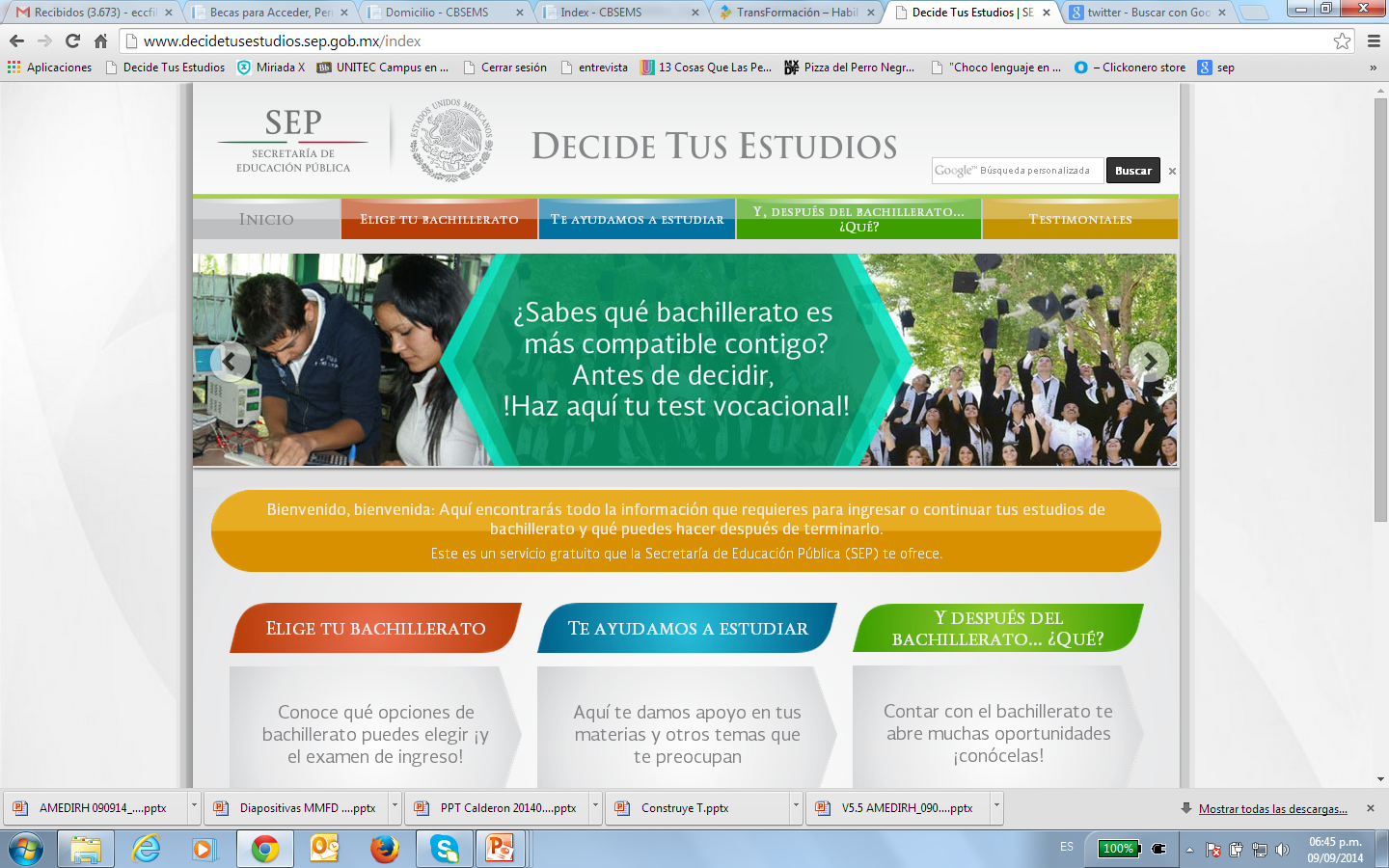 Transición informada de EB a EMS, de EMS a ES y al primer empleo 

Conocimiento de las necesidades del mercado laboral.






Opciones educativas y herramientas que ofrece el sector educativo. 
Buscador y mapas digitales con  información académica y laboral sistematizada, test vocacional, ligas a bolsas de trabajo, etc.
El desafío de la infraestructura y el equipamiento escolar
8. El desafío de la infraestructura y el equipamiento escolar
Los Fondos de Inversión en Infraestructura y de Autonomía de Gestión aportan recursos para que los planteles puedan enfrentar dichos rezagos.
8. El desafío de la infraestructura y
el equipamiento escolar
Inversión reciente
Inversión federal 2014 en construcción, rehabilitación, mantenimiento y equipamiento 
(Millones de pesos)
El desafío de la articulación entre la oferta educativa y la demanda laboral
9. El desafío de la articulación entre la oferta
educativa y la demanda laboral
Existe la percepción entre los jóvenes de que las competencias adquiridas en el bachillerato no fueron muy útiles en su primer empleo
Fuente: Encuesta Nacional de Inserción Laboral de los Egresados de Educación Media Superior 2012.
9. El desafío de la articulación entre la oferta
educativa y la demanda laboral
Desajustes
… es uno de los factores fundamentales para explicar muchos de los problemas de productividad en México
Demanda de Habilidades y competencias
Oferta de Habilidades y competencias
Capital Humano
Empresas
43% de los empleadores reporta la escasez de habilidades como uno de los principales obstáculos
40% cree que los jóvenes no están listos para integrarse al mercado
60% de los jóvenes no alcanza el nivel básico de competencias en matemáticas
50% no alcanza nivel básico de competencias en comunicación
Fuentes: McKinsey 2012, Manpower 2012.
Fuentes: Resultados prueba ENLACE.
9.  El desafío de la articulación entre la oferta educativa y la demanda laboralNecesitamos un cambio de paradigma
Se requiere pasar de un paradigma donde las personas se forman primero y trabajan después a otro paradigma en el cual:

La educación y el trabajo estén íntimamente relacionados y son parte de un mismo proceso.

Las personas reciben orientación vocacional de manera intensiva para determinar con información y oportunidad la selección de sus carreras.

Las personas y empresas se ajusten a las cambiantes necesidades, a través de la formación continua.

Las personas puedan formarse a lo largo de toda su vida.
9. El desafío de la articulación entre la oferta
 educativa y la demanda laboral
Nuevas piezas que ayudan a armar el rompecabezas
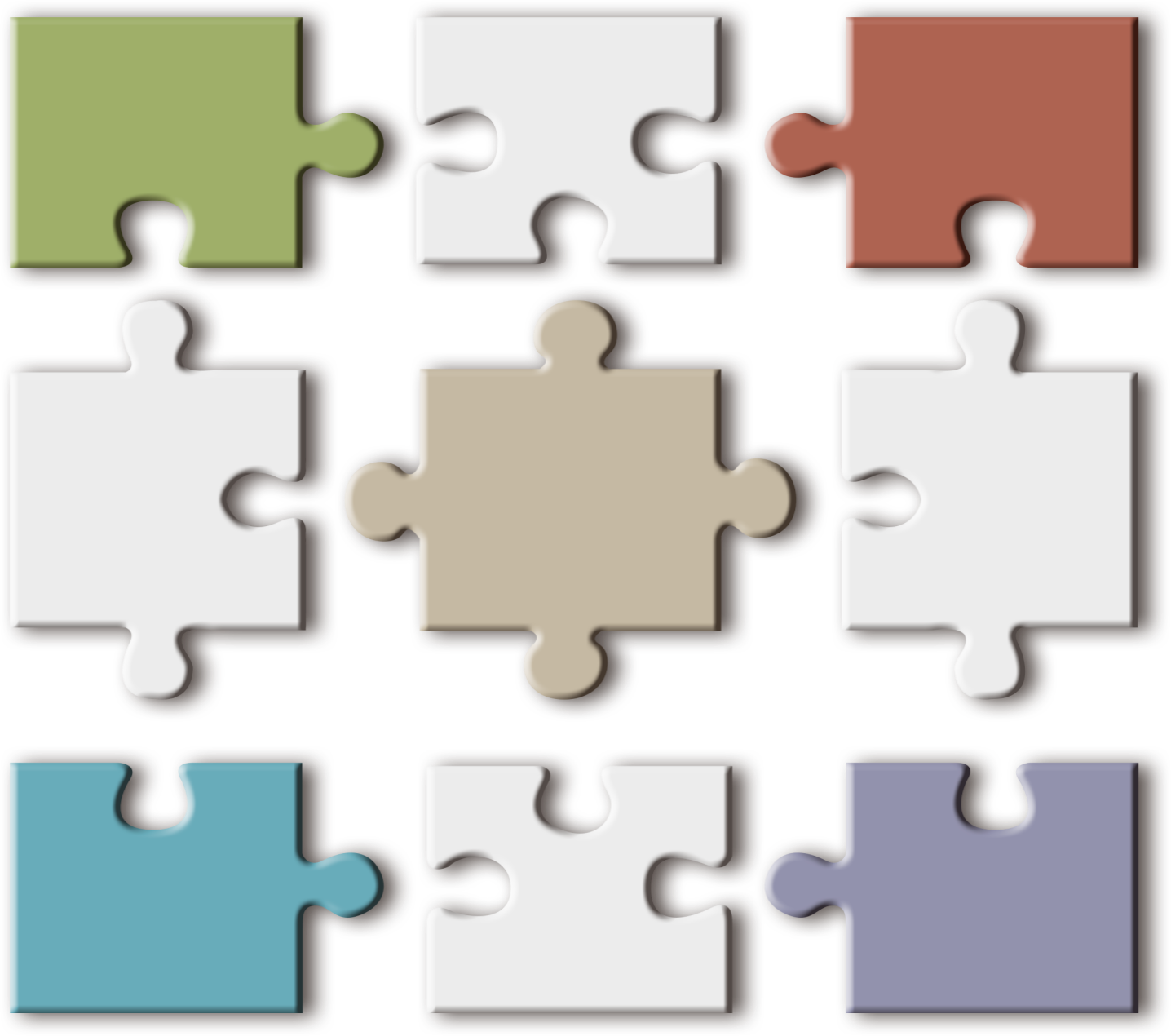 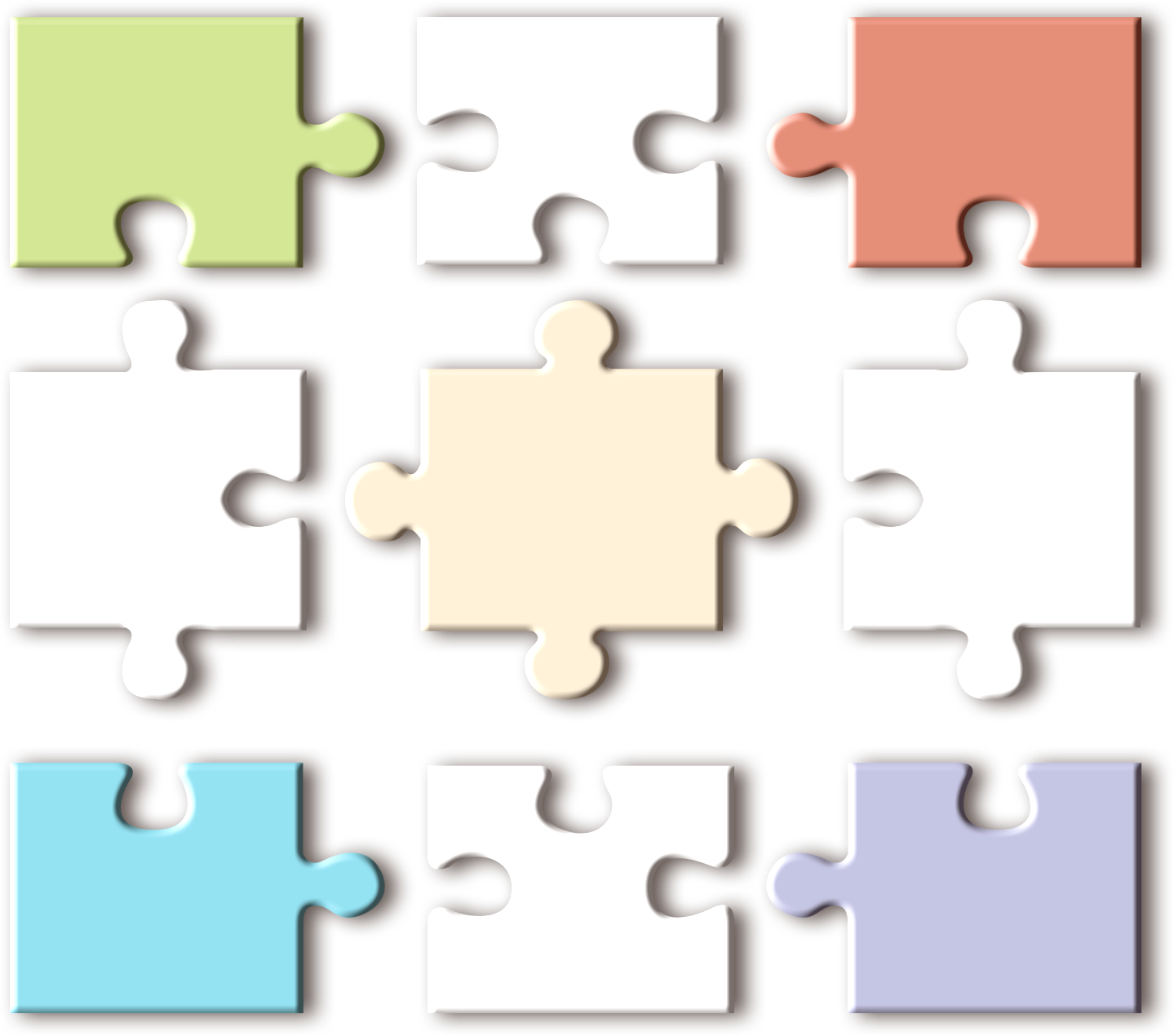 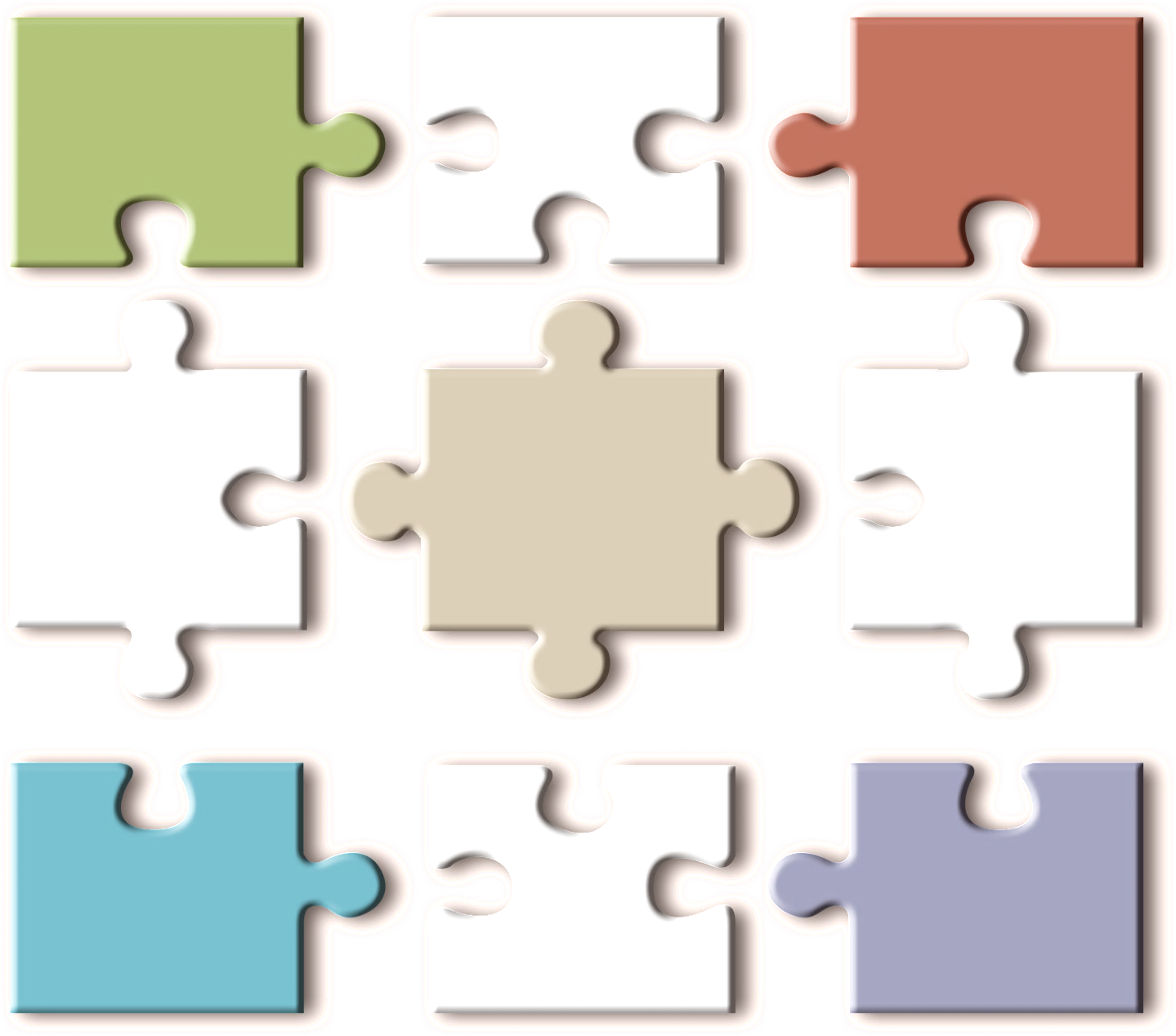 Modelo de Emprendedores
Modelo Dual
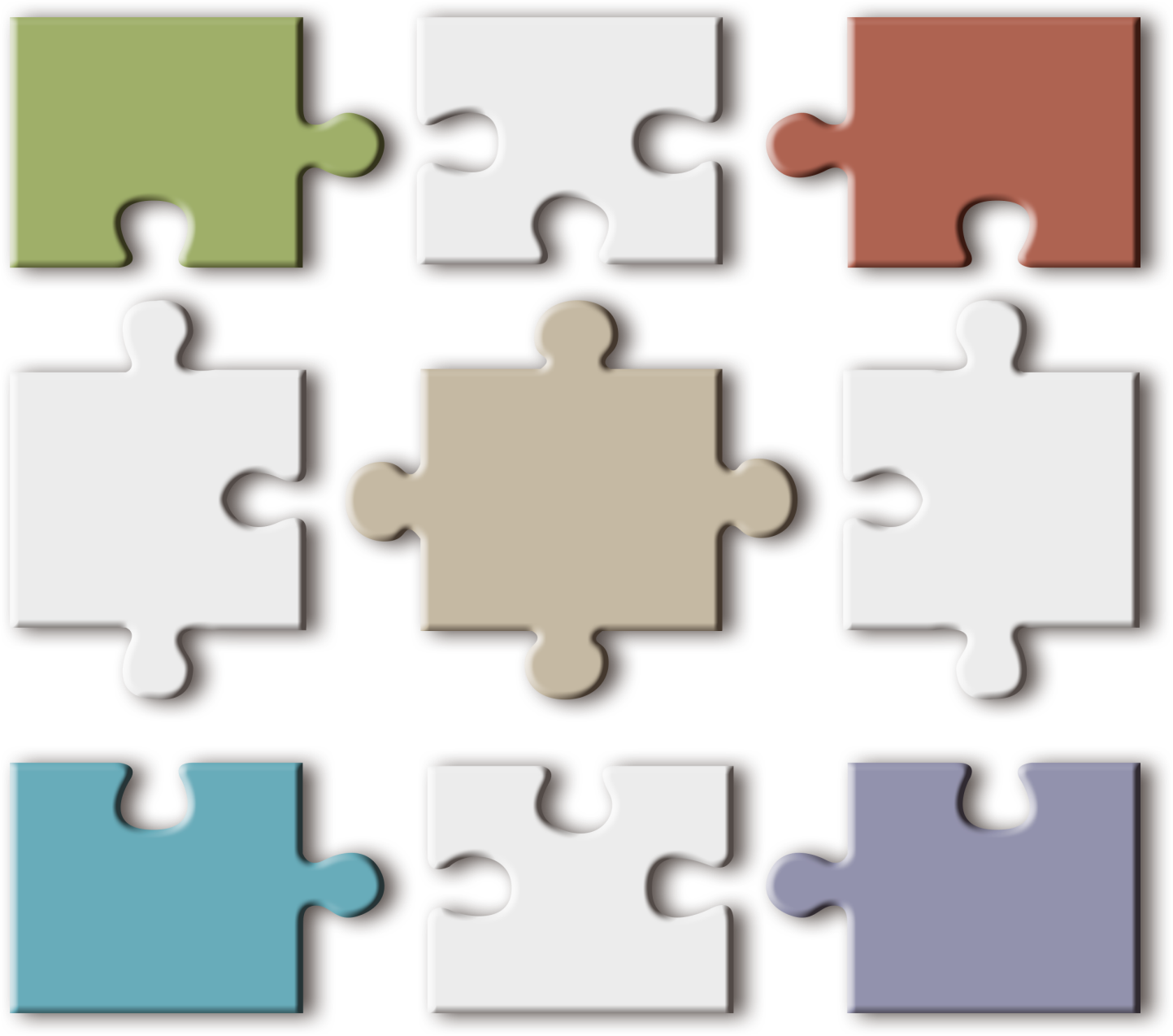 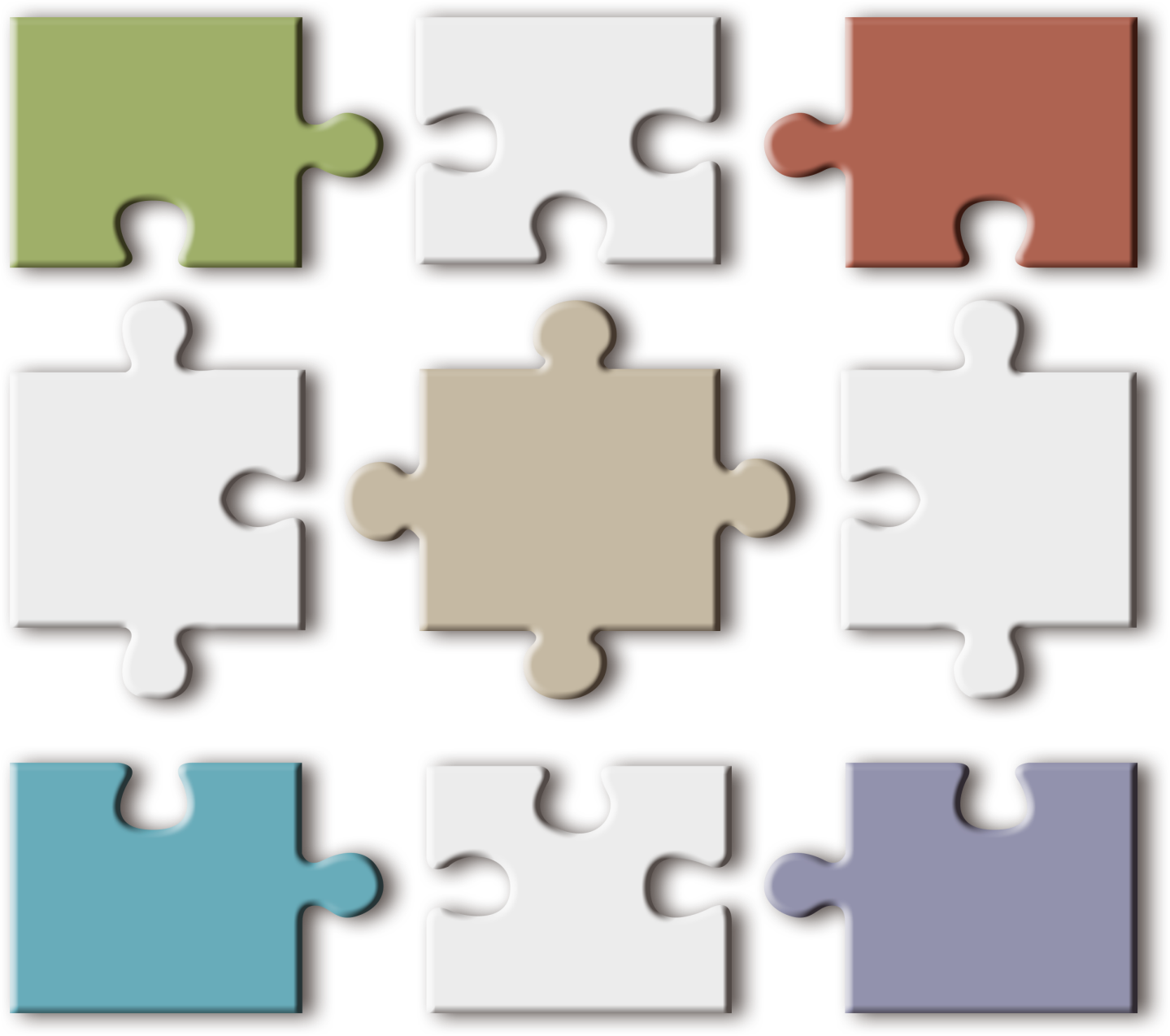 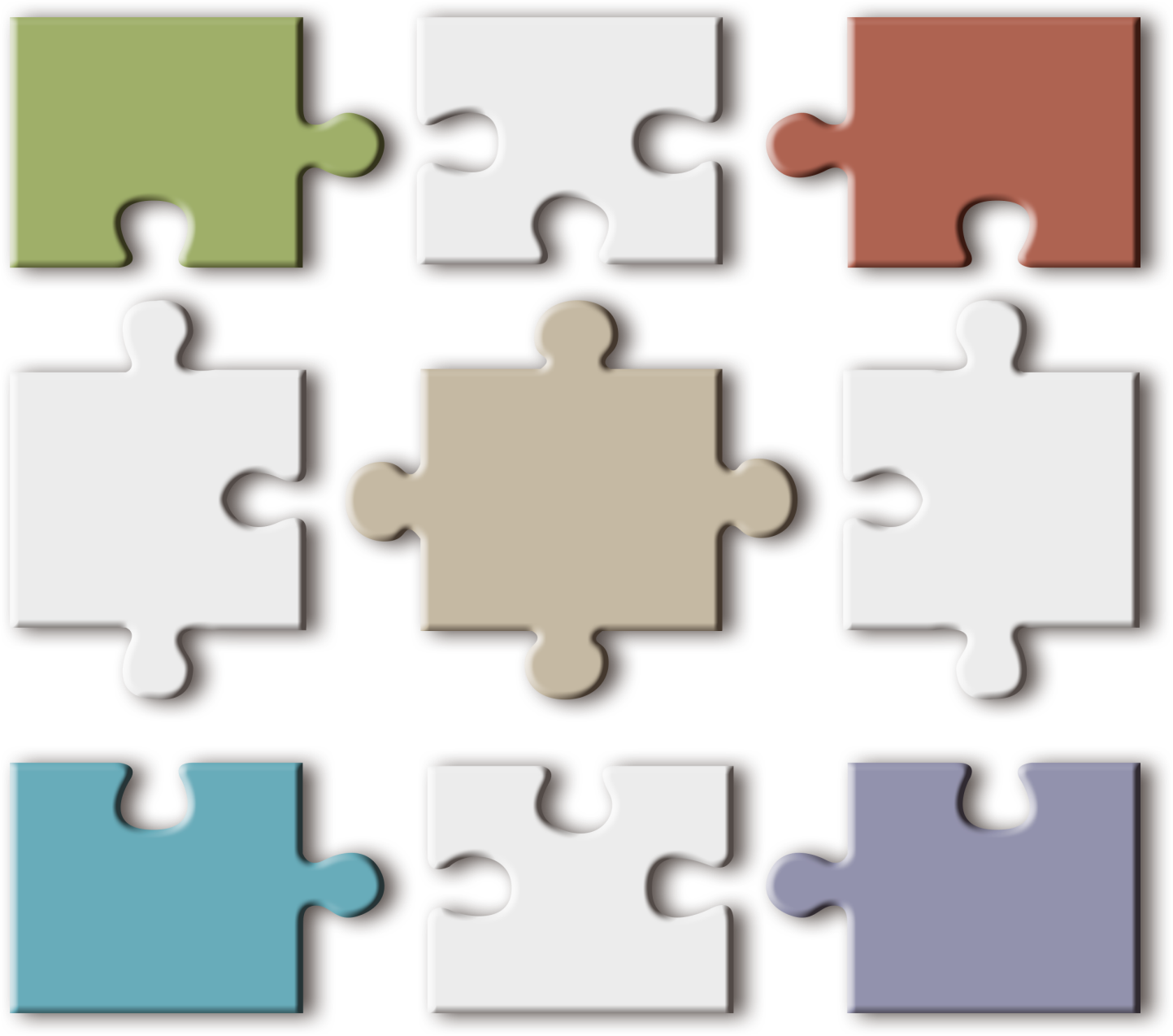 Orientación Vocacional
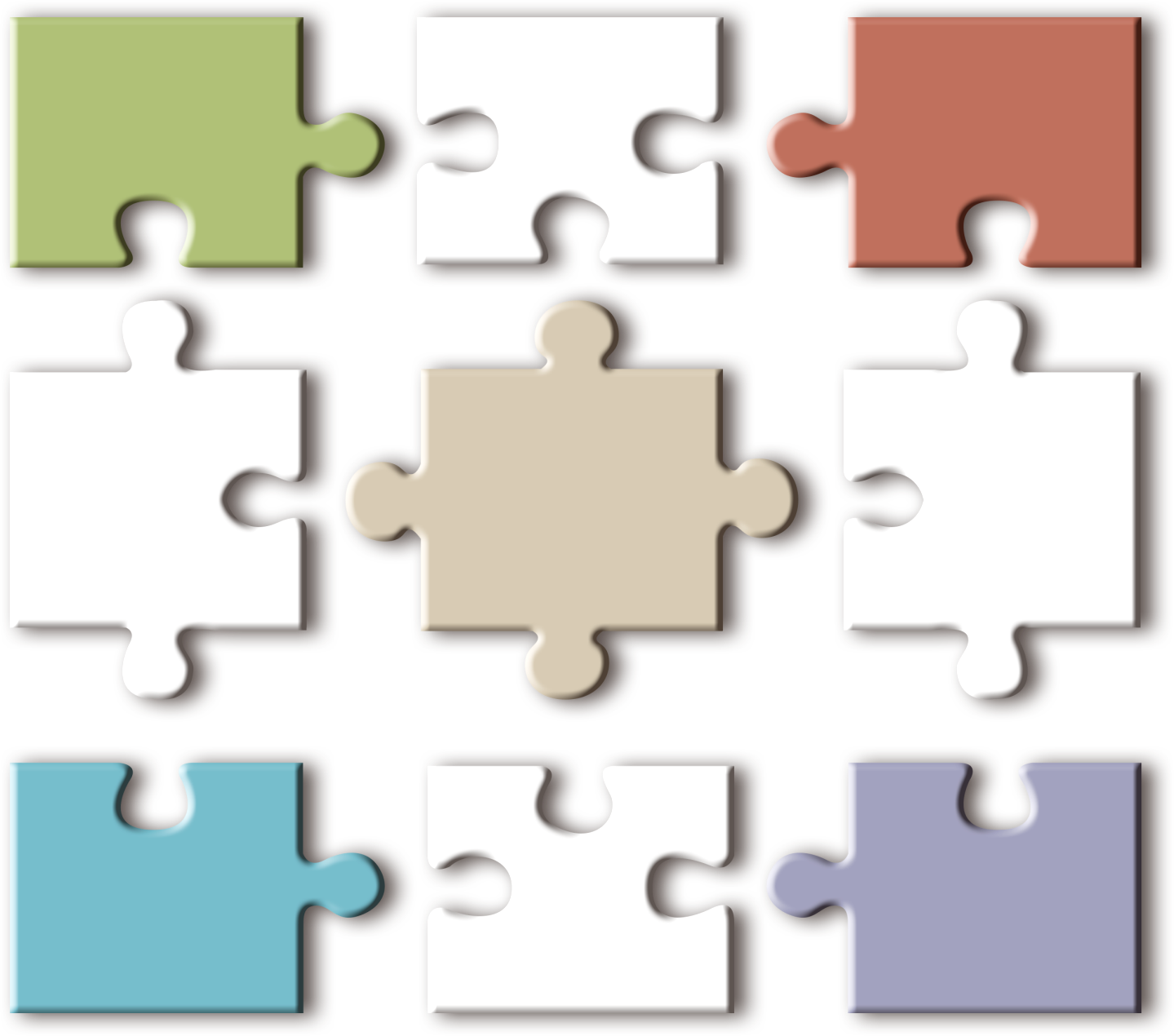 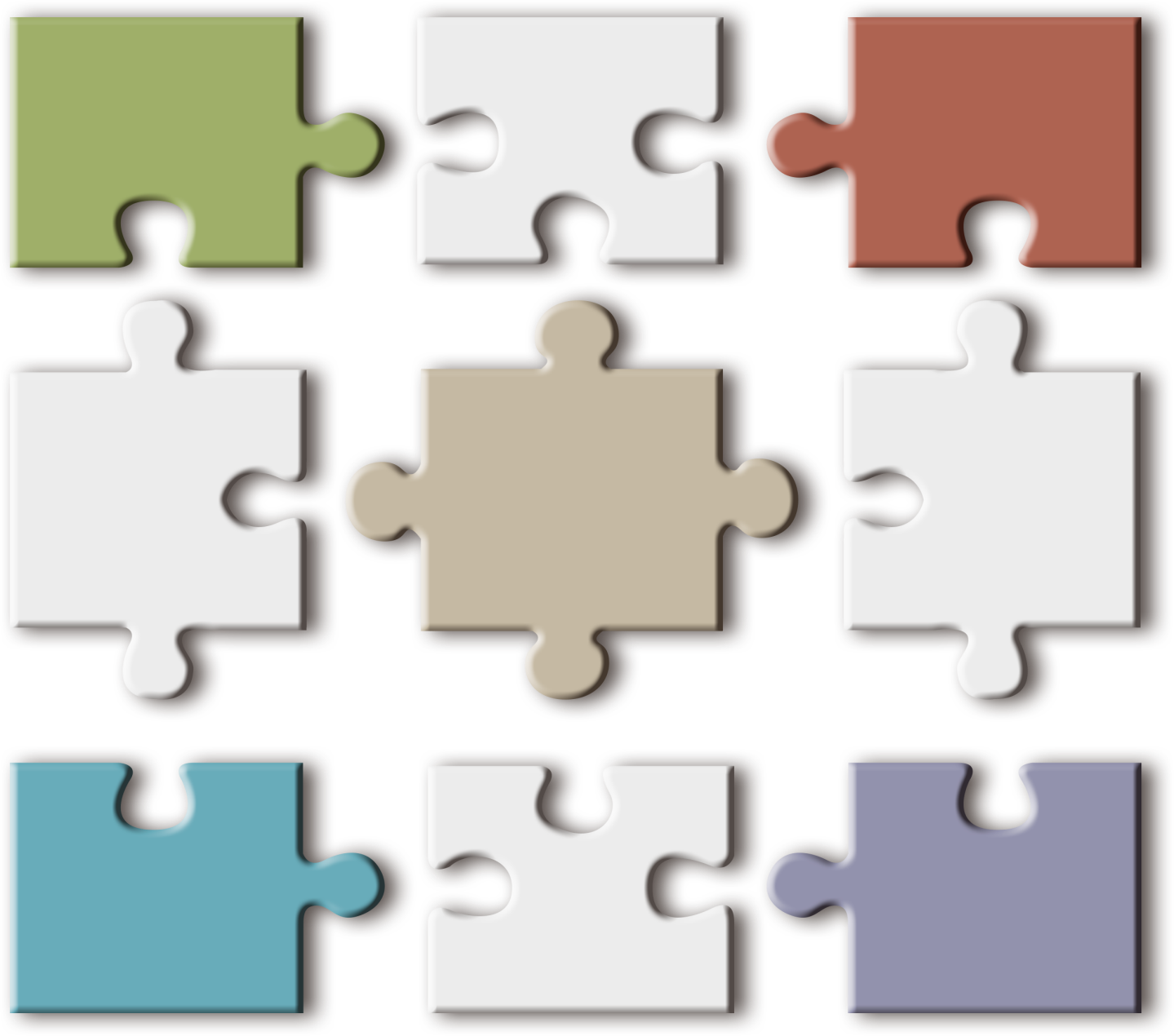 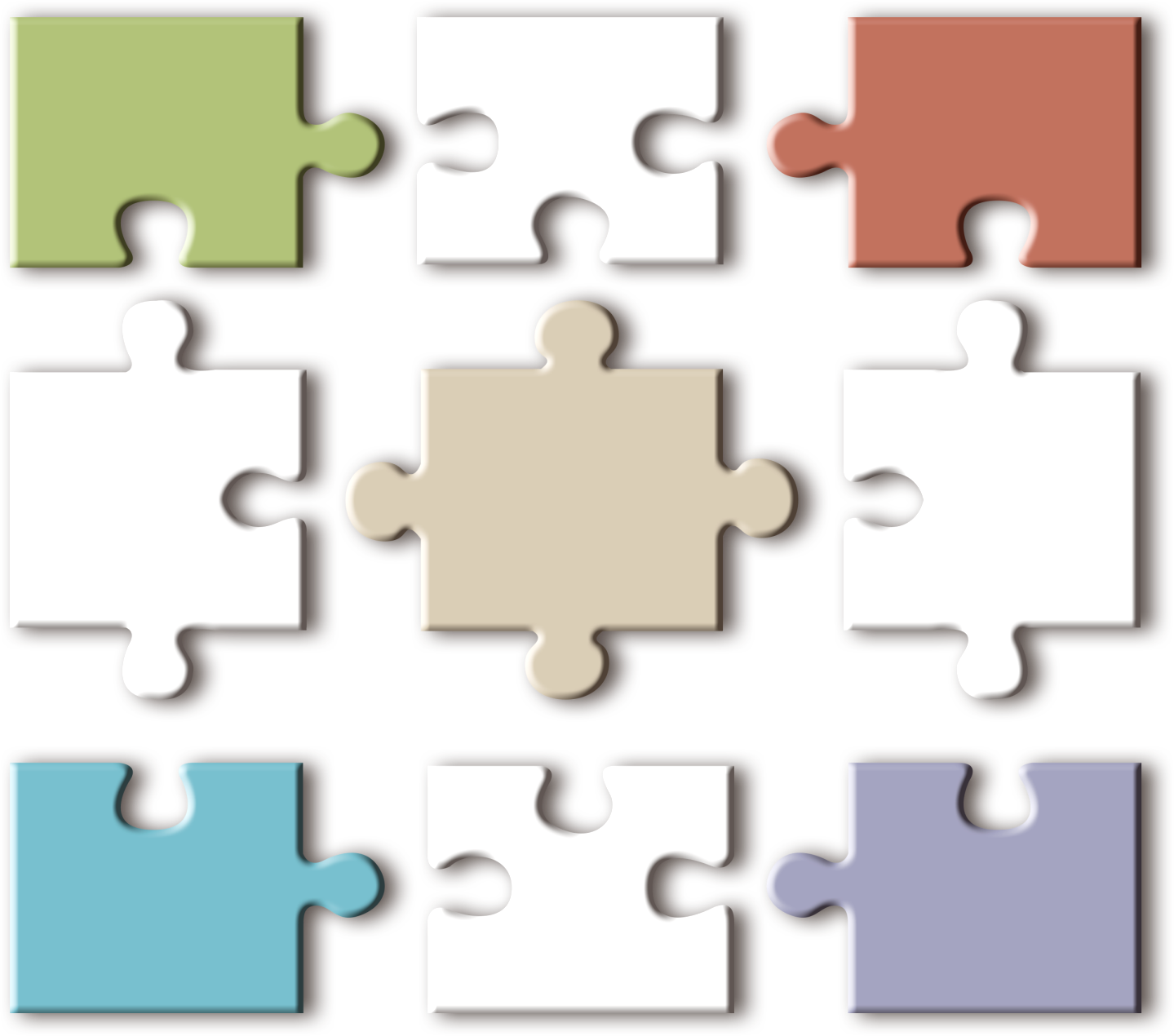 Revisión del Marco Curricular Común
Desarrollo de habilidades socio emocionales
Prevalencia elevada de conductas 
de riesgo
10. Elevada prevalencia de conductas de riesgo
Los jóvenes conocen los medios de regulación de la fecundidad pero no siempre los utilizan.

Una proporción significativa consume alcohol y tabaco.

Otros consumen drogas ilícitas

A veces experimentan episodios de violencia o la ejercen 

Algunos jóvenes a veces se sienten tristes o desolados.

No perciben a la escuela como un apoyo
10. Elevada prevalencia de conductas de riesgoImportancia de las habilidades socioemocionales
¿Qué son?
¿Por qué son importantes?
Empodera a las personas para que tomen decisiones acertadas 

Se asocian con éxito laboral, personal y académico

Se pueden desarrollar en la escuela

Contribuyen a disminuir la desigualdad educativa
Las personas adquieren y aplican de manera efectiva conocimientos, actitudes y habilidades para:
La clave radica en la combinación
Mejor desempeño
(Hoy y Mañana)
Habilidades
Cognitivas
Habilidades
Socioemocionales
Fuente: CASEL (2014) y Bassi et al (2012),Encuesta de Demanda de Habilidades, Banco Interamericano de Desarrollo, Washington D.C.
10. Elevada prevalencia de conductas de riesgoEl desarrollo de habilidades socioemocionalesen el nivel medio superior
¿Cuáles?
Desarrollo de habilidades socioemocionales entre los estudiantes de 2,500 planteles

Más de 2 millones de jóvenes

Capacitación de 2,500 directores y 11 mil docentes
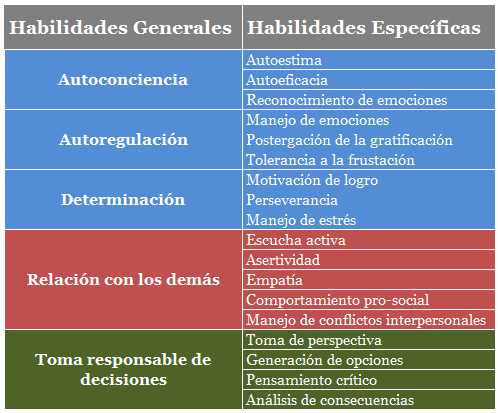 ¡¡¡ Muchas Gracias  !!!
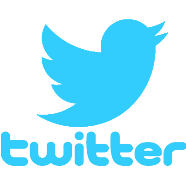 @rtuiran
rtuiran@gmail.com